5 A man was there who had been ill for thirty-eight years. 6 When Jesus saw him lying there, and knew that he had already been a long time in that condition, He said to him, “Do you wish to get well?”
John 5.5-6
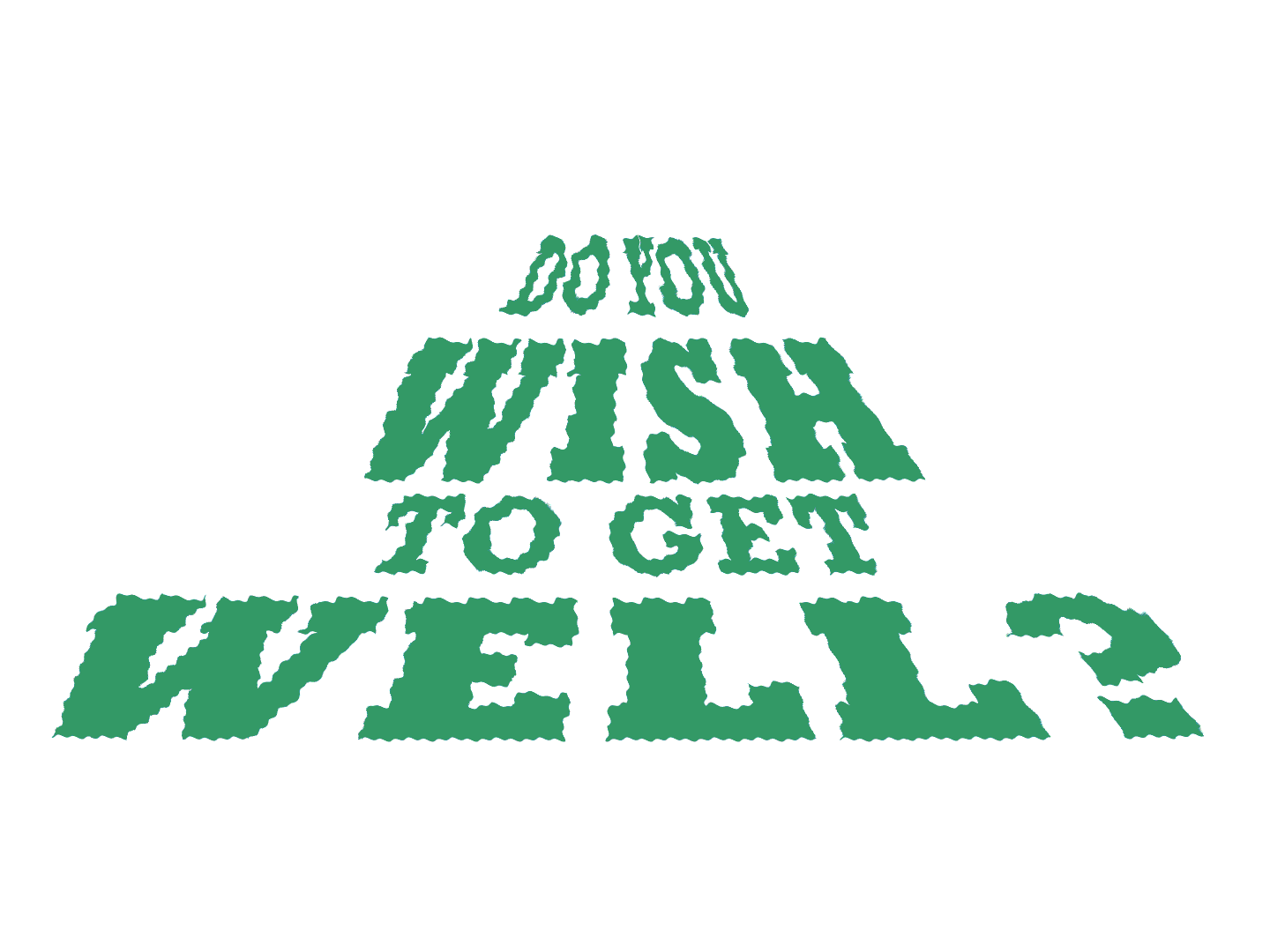 We meet a sick man 
Jesus asks an inane question
A Legitimate Question
They think they are fine the way they are
They like their sin and their lives
They are more concerned about reputation
They are don’t want the changes that comes with healing
They are confused about what’s wrong
Not Wanting to Be Healed
We ask “Do you wish to be well?” 
This is the question of the Gospel
Sometimes: 
Requires revealing something is wrong
Requires confronting sin
Requires helping them see what is possible
Requires showing how good life can be healed
Seeking Healing
We must take up our pallet and change our lives
We must tell everyone about our healing
We must stop sinning
After Being Healed
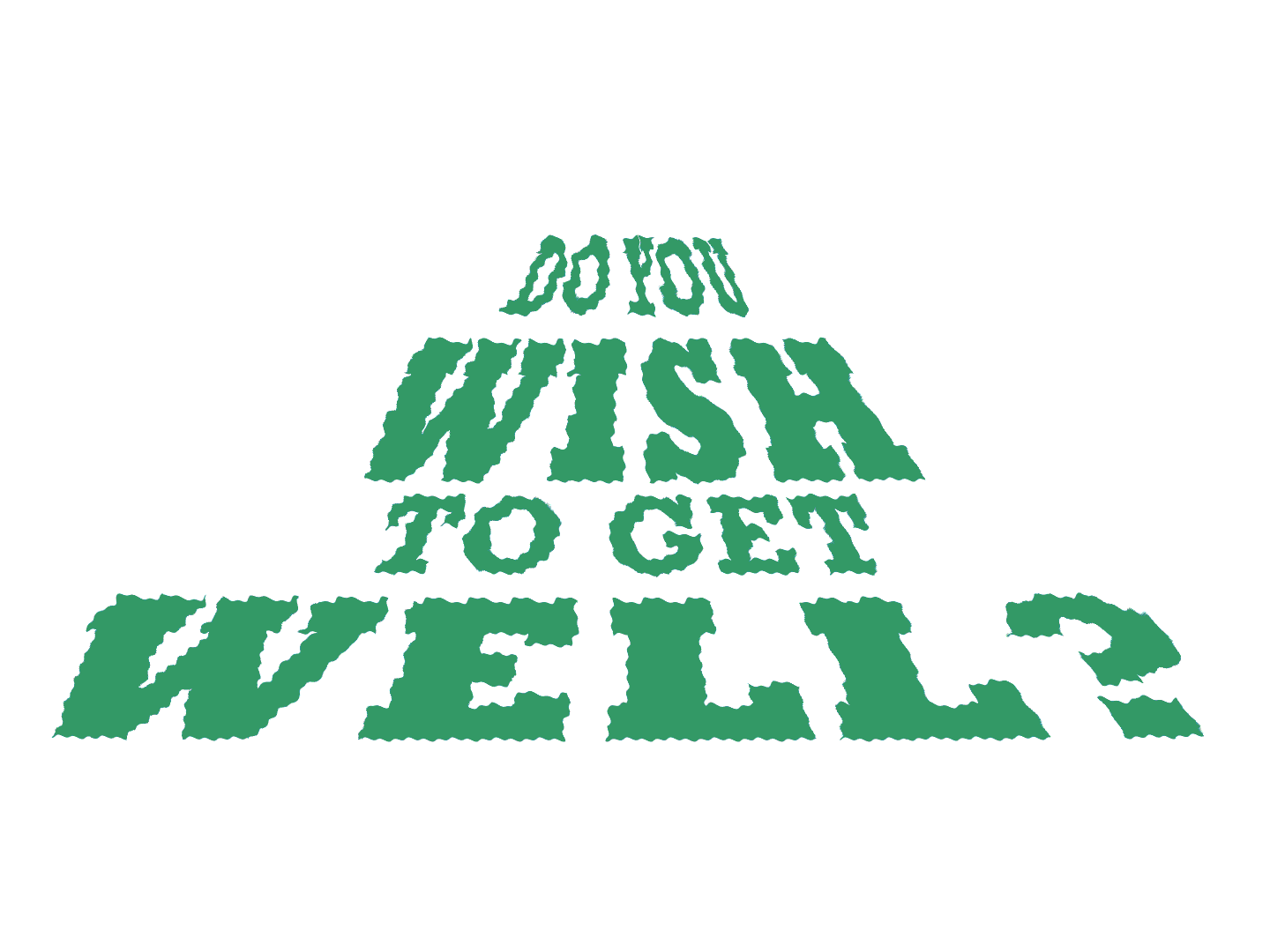 The Same Question for You